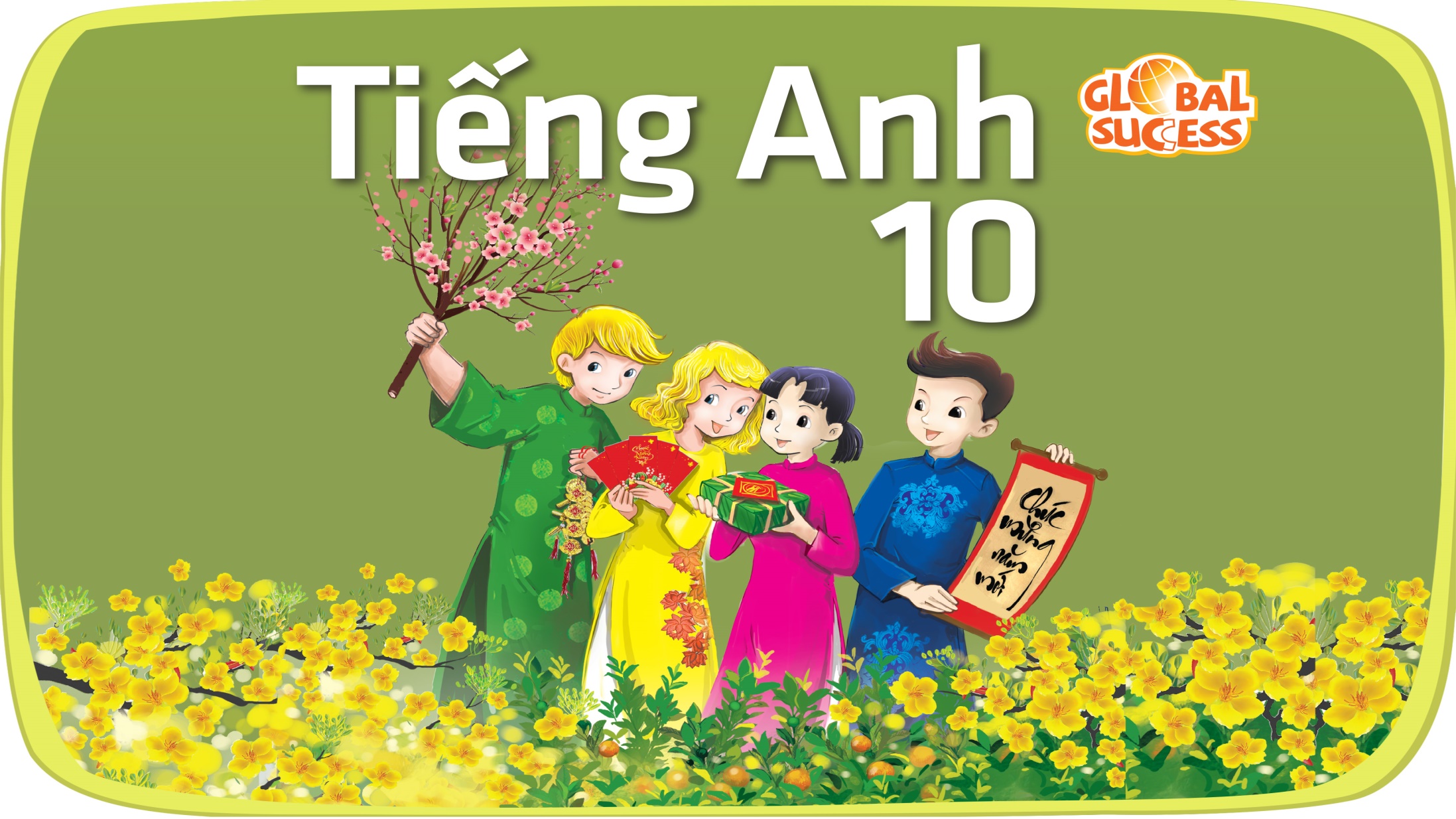 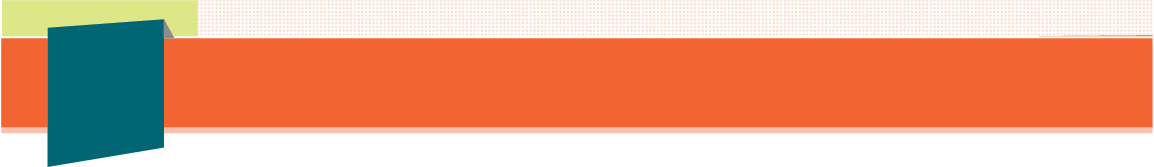 1
Unit
3
FAMILY LIFE
Unit
MUSIC
LOOKING BACK AND PROJECT
LESSON 8
Unit
1
1
FAMILY LIFE
Family Life
Unit
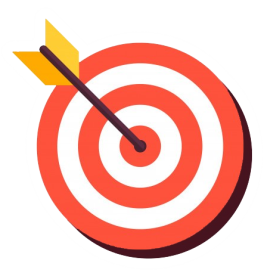 OBJECTIVES
Revise stress in two-syllable words
Revise vocabulary items learnt in the unit
Revise compound sentences
Revise verbs followed by to-infinitives and bare-infinitives
Develop students’ research and collaboration skills, and
      practise giving an oral presentation
LOOKING BACK AND PROJECT
LESSON 8
GETTING STARTED
Unit
Game: The last man standing
WARM-UP
Pronunciation: Listen and mark the  stressed syllables in words. Then read them out.
Vocabulary: Complete the text.
Grammar: 
1.  Match the two parts to make complete sentences.
2. Find the mistake in each sentence and correct it.
LOOKING BACK
PROJECT
Go Green Weekend
Wrap-up
Home work
CONSOLIDATION
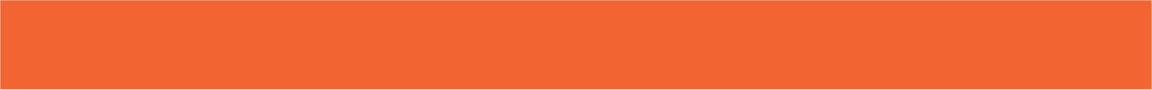 WARM-UP
Game: The last man standing
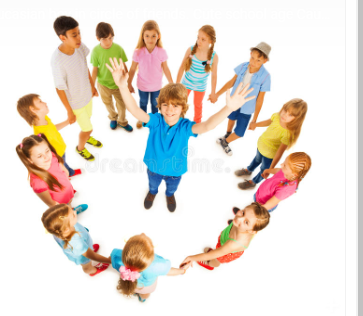 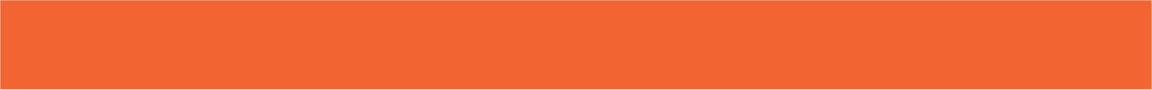 WARM-UP
Game: The last man standing
Rules: 
10 students form a circle with a ball.
Take turns to speak out a word related to the topic Music and pass the ball to one student. 
Toss it to another student as they name the word related to the theme. 
If you repeat a word or can’t say any more words, you need to sit down. 
The last student standing wins the game.
LOOKING BACK AND PROJECT
LESSON 8
GETTING STARTED
Unit
Game: The last man standing
WARM-UP
Pronunciation: Listen and mark the  stressed syllables in words. Then read them out.
Vocabulary: Complete the text.
Grammar: 
1.  Match the two parts to make complete sentences.
2. Find the mistake in each sentence and correct it.
LOOKING BACK
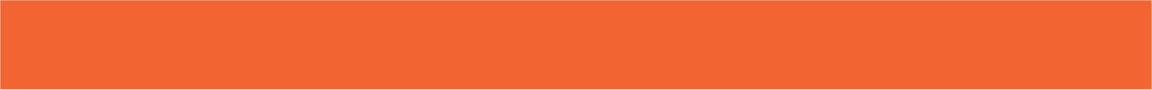 LOOKING BACK
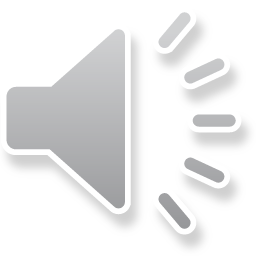 1
PRONUNCATION
Listen and mark the  stressed syllables in the following words. Then read them out.
perform 		 singer
concert		 famous
final			 enjoy
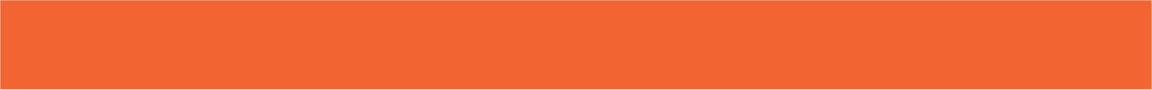 LOOKING BACK
2
VOCABULARY
Complete the text using the words and phrases in the box.
artists 		music 		concerts 	instrument 		fans
Our class survey revealed some surprising results about the students' (1) _______ habits. Most of them did not hesitate to say that they love music because they find it relaxing. Their favourite music is K-pop and British or American pop music as they are big (2) _______ of Korean and American (3) _______. Fourteen out of twenty students play a musical (4) _________ and most of them practise between one and three hours a week. Going to (5) _______ is usually popular among teenagers, but only eight people said that they like going to such music events.
music
fans
artists
instrument
concerts
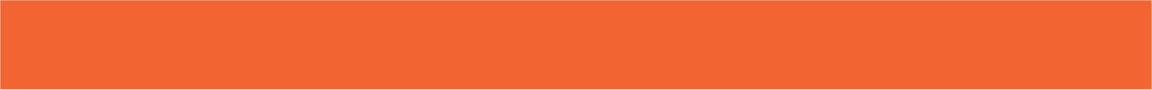 LOOKING BACK
3
GRAMMAR
1. Match the two parts to make complete sentences.
a. or we can stay at home to watch the final night of Vietnam Idol.
1. She writes her own songs,
2. He participated in many 
talent competitions,
b. so we decided to walk to the stadium.
3. We can go to a live concert at City Theatre,
c. and they always have deep meanings.
d. but the judges never liked his songs.
4. The traffic was really bad,
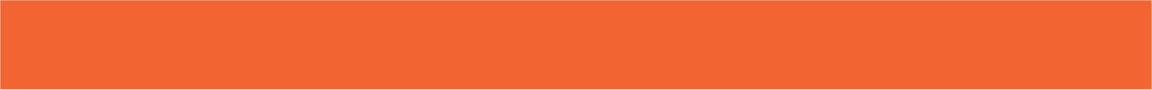 LOOKING BACK
3
GRAMMAR
There is a mistake in each sentence below. 
Find the mistake and correct it.
1. She asked him attend the school performance. 		__________
2. Don’t let her to go to the music festival! 			__________
3. Their parents will never agree buy that expensive piano. __________
4. To develop her musical talent, her father made her to sing at family gatherings. 								__________
to attend
go
to buy
sing
LOOKING BACK AND PROJECT
LESSON 8
GETTING STARTED
Unit
Game: The last man standing
WARM-UP
Pronunciation: Listen and mark the  stressed syllables in words. Then read them out.
Vocabulary: Complete the text.
Grammar: 
1.  Match the two parts to make complete sentences.
2. Find the mistake in each sentence and correct it.
LOOKING BACK
PROJECT
Go Green Weekend
Wrap-up
Home work
CONSOLIDATION
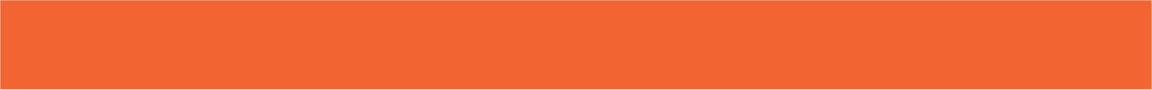 PROJECT
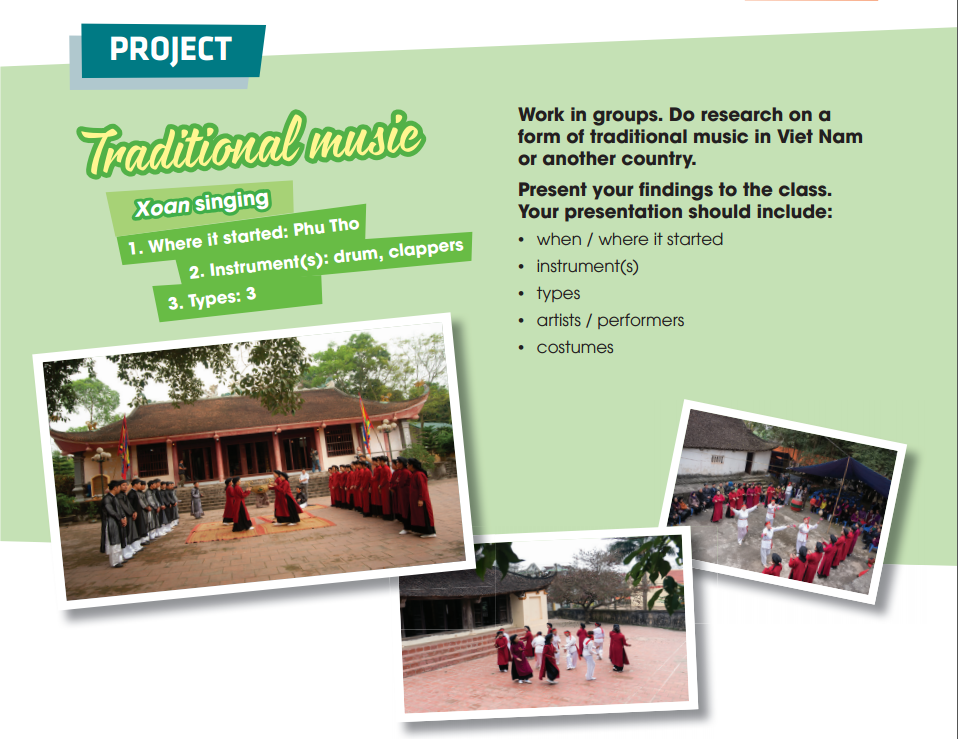 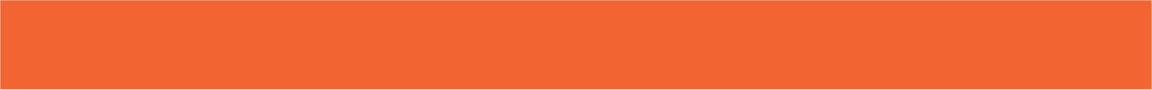 PROJECT
Checklist for peer assessment
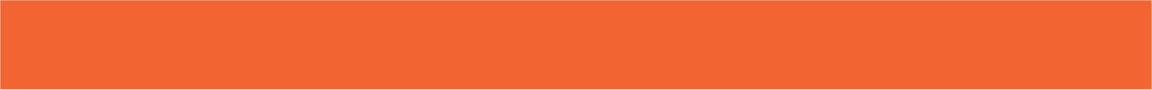 PROJECT
Checklist for self-assessment
LOOKING BACK AND PROJECT
LESSON 8
GETTING STARTED
Unit
Game: The last man standing
WARM-UP
Pronunciation: Listen and mark the  stressed syllables in words. Then read them out.
Vocabulary: Complete the text.
Grammar: 
1.  Match the two parts to make complete sentences.
2. Find the mistake in each sentence and correct it.
LOOKING BACK
PROJECT
Go Green Weekend
Wrap-up
Home work
CONSOLIDATION
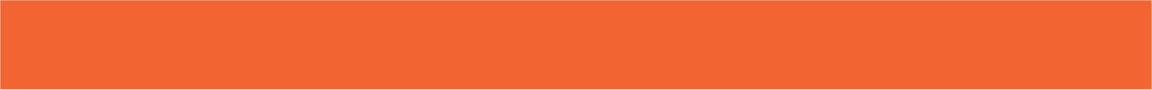 CONSOLIDATION
1
Wrap-up
Revise how to pronounce stress in two-syllable words correctly;
Revise the use of words/ phrases related to the topic Music;
Revise how to use conjunctions to make compound sentences correctly;
Revise some verbs followed by to-infinitives and bare-infinitives.
Do research on traditional music in Viet Nam or another country and give a group presentation about it.
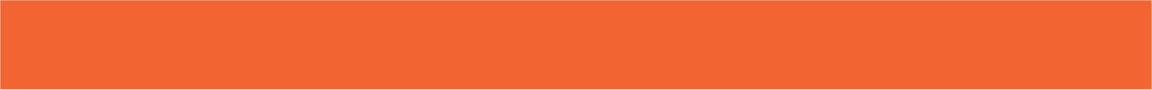 CONSOLIDATION
2
Homework
Do exercises in the workbook
Prepare for Unit 4 - Lesson1
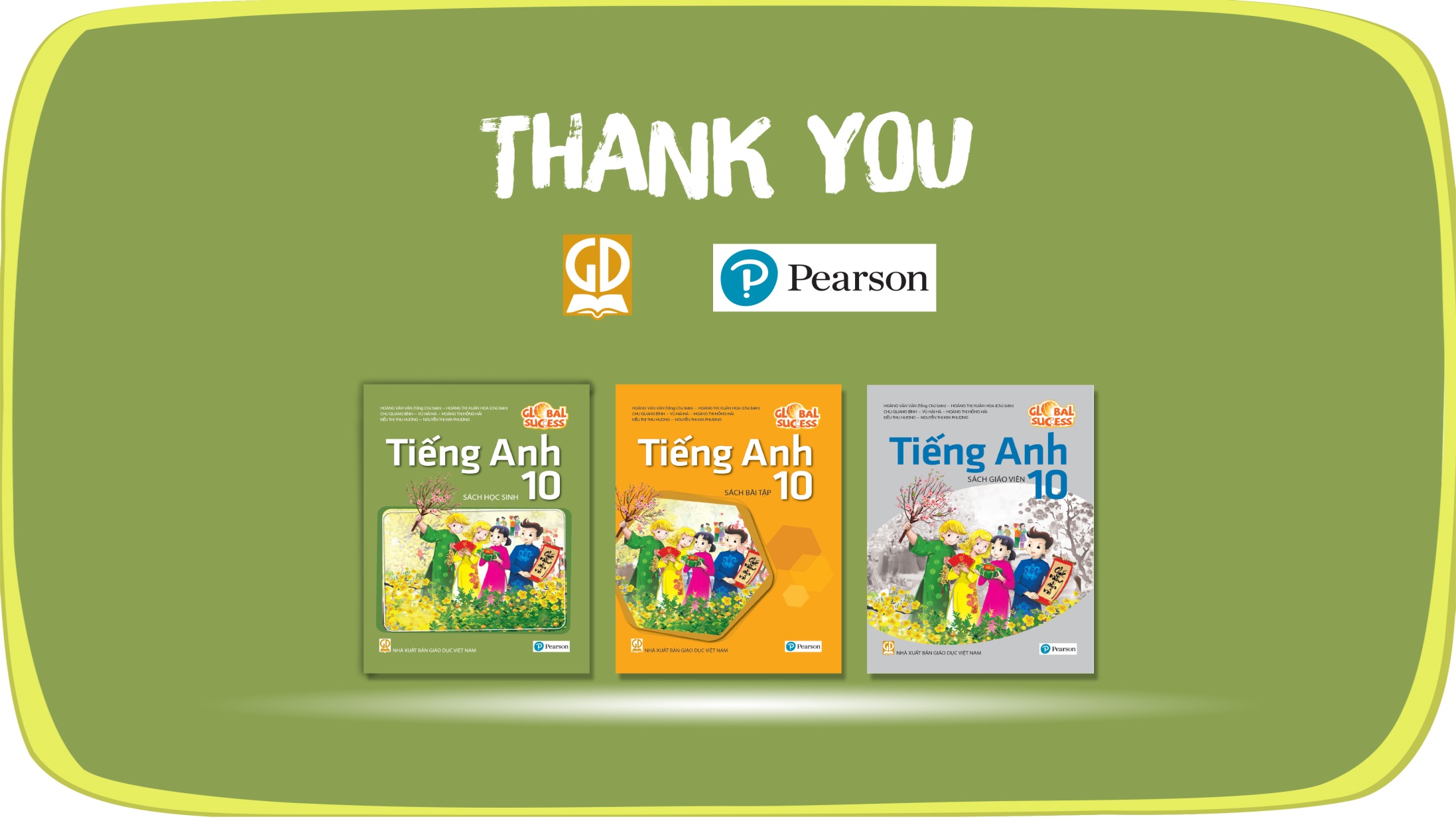 Website: hoclieu.vn
Fanpage: facebook.com/www.tienganhglobalsuccess.vn